9th Grade Bridge Law Counseling Lesson
Your School Counselors
Who is your school counselor?
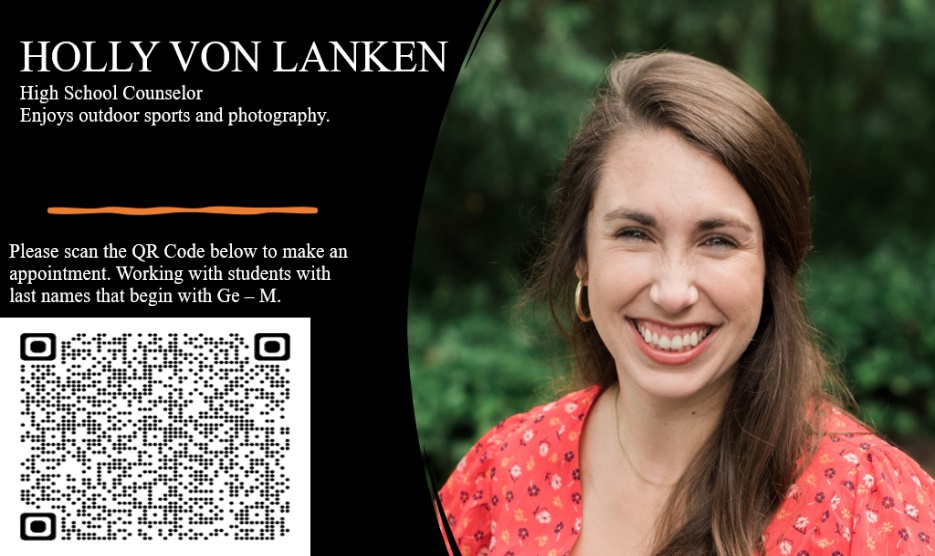 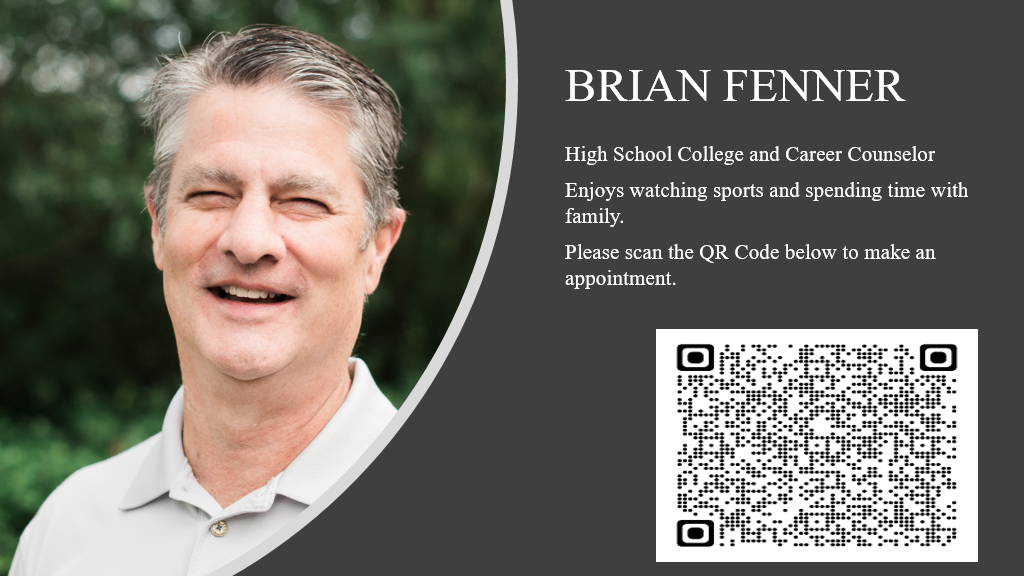 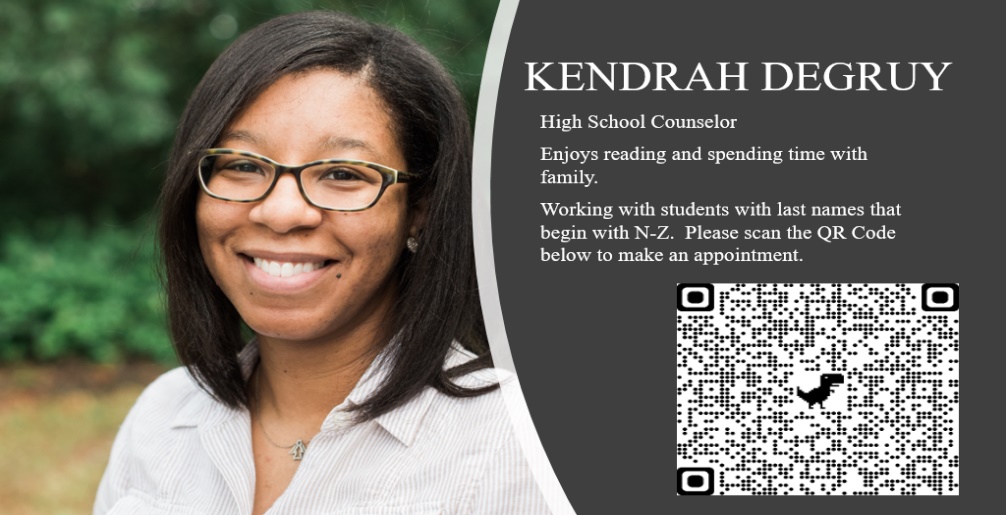 [Speaker Notes: Add your counselor’s names and alpha. Also add your link to your website.]
Reasons to see your counselor
CAREER
ACADEMIC
SOCIAL/EMOTIONAL
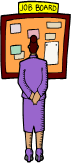 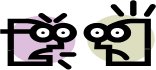 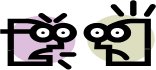 To make an appointment with your counselor visit:
[Speaker Notes: Include your department’s. process for requesting appointments]
Please select Counselors from the dropdown menu.
Select “Read Moore” under your counselor’s picture
Select Appointments
Complete Form and Submit
How can you talk to your school counselor?
[Speaker Notes: Explain how to make an appointment with counselor and add email as well any link to an online program that your department is using such as, youcanbookme.com.]
Things to Know
Essential Question
What do you need to know to be successful in 9th grade and beyond?
Let’s talk about…
GPA 
 Course Rigor
 Transcripts  
 Promotion Requirements
 Graduation Requirements 
 Dual Enrollment
 Your Responsibilities in the Classroom
[Speaker Notes: This is your agenda for the lesson.]
What is GPA?
[Speaker Notes: Talking points:  Cumulative – includes all classes taken in high school and quality points for honors and AP/IB; Core – includes classes taken in English, math, science, social studies, and foreign language and quality points for honors and AP/IB;  HOPE – includes classes taken in English, math, science, social studies, and foreign language and quality points (.5) for AP/IB if you made below an A; College – varies from school to school (students should check with individual schools) 

Refer to brochure on HOPE GPA. Make copies of the included PDF brochure or order brochures for free from Georgia Student Finance Commission at:
https://www.gsfc.org/gheac/order_loan/index.cfm?guid=&returnurl=https%3a%2f%2fsecure.gacollege411.org%2fHome%2fEducator.aspx]
How do I calculate a GPA?
Step 1:  Assign each grade a numeric value
 A=4     (90-100%)
 B=3	  (80-89%)
 C=2	  (74-79%)
 D=1     (70-73%)
 F=0      (0-69%)
 Step 2:  Multiply the numeric point value by the units of credit attempted
 Step 3:  Total the values from step 2 & divide by the total number of credits attempted
AP and honors courses earn quality points 
AP = +1 quality point
Honors = +0.5 quality point
[Speaker Notes: Explain how to calculate the GPA 
Use this opportunity to discuss quality points and how they are added.
Refer to Board rule for which courses receive quality points.]
GPA Examples
Example 1	
Algebra I  - B = 3.0
Humanities – A=4.0
Intro to Culinary Art – B = 3.0
Weight Training – B = 3.0

3.0 + 4.0+ 3.0+ 3.0= 13
13/4 = 3.25 GPA
Example 2
H Algebra I – C = 2.5
H Biology – B = 3.5
Marketing Principles – B = 3.0
Chorus – A = 4.0

2.5 + 3.5+ 3.0 +4.0= 13
13/4 = 3.25 GPA
[Speaker Notes: Can use this or make up your own examples. May want to ask a student to come to the whiteboard and assist you.]
Why take Honors and AP classes?
Provides opportunities to improve study skills
 Familiarizes you with college level work 
 Can boost your cumulative GPA
 Prepares you for big tests (ACT, SAT, ASVAB, Accuplacer, Milestones)
 Gives you an advantage in college admissions
 Allows you to expand your interests
 May be eligible for college credit (AP Exam)
 Improves work ethic and critical thinking skills for workforce
 BUT… you must find the right balance for YOU; don’t compare yourself to others
[Speaker Notes: May want to discuss different colleges and the Freshman Student Profile for UGA and GA Tech vs. other colleges if you are discussing in state. Let them know how many AP classes they are looking for.]
Report Card versus Transcript?
Report Card
Transcript
Grades from one semester
 Unofficial document
 Used by parent or guardian 
 Includes some personal information (address, Cobb ID)
Record of all high school final grades
 Official legal document
 Used by colleges, military, and employers
 Includes identifying personal information (SS#, DOB, address)
 Includes cumulative GPA
[Speaker Notes: Report Cards are now on studentVUE and parentVUE at the end of the semester. It is no longer handed out. 
You can discuss that you get a transcript at the beginning of every semester and what you need to do to get a copy of your transcript at other times.]
How Many Credits Do I need for Graduation?
[Speaker Notes: In English – You must have 9th Lit and American Lit
Math – Must have through Algebra II
Science – Bio
Chemistry, Environmental, or Earth Sci
Physics or Physical Science
4th Science

Social Studies
World History
US History
Government/ Econ


Refer to handout of graduation requirements

Refer to Administrative Rule IKE for detailed promotion requirements]
Promotion Requirements
Dual Enrollment (DE)
[Speaker Notes: Each school can edit the 4th bullet to add their school-specific next steps for interested students (i.e., talk to counselor, attend information session, etc.)
Here are the benefits to DE – you can present these to your students as appropriate:
Introduces students to college-level coursework.
•  Earning college credits while still in high school may enable students to graduate early and/or possibly even earn an associate degree, diploma or certificate.
• Helps students adjust to certain aspects of the college experience (e.g., classes, coursework, and instruction, being on a college campus) so the transition from high school to college may be easier.
• Students who participate in a dual enrollment program are more likely to go to college and get a college degree.
• Students may be able to take classes that are not offered at their high school, especially in subject areas they are interested in for a potential career.
• Participating in a dual enrollment program demonstrates a student’s ability to handle more difficult coursework which is something college admissions officers may look upon favorably during admissions and recruiting.
• Taking college-level classes while still in high school may build confidence and encourage those students who may not be thinking about college to reconsider.]
Dual Enrollment Information Sessions
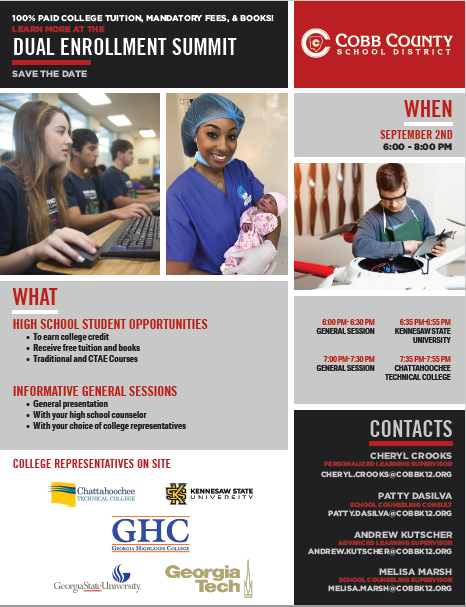 https://sites.google.com/view/khs-dual-enrollment/home
CCSD Summit September 2nd - Virtual
[Speaker Notes: https://sites.google.com/view/khs-dual-enrollment/home]
Tips for Success in High School
Basic Requirements
Going Above and Beyond
Come to school
 Be on time
 Have your materials
 Pay attention 
 Complete and submit your assignments
 Find out what you missed when absent and make up work in a timely manner
 Check your grades
Review & preview notes
 Attend tutoring
 Communicate with your teachers
 Take detailed notes
 Study nightly
 Keep a calendar
 Stay organized
Pop Quiz!
If you earned a 95 in every class, what would your GPA be?
How many quality points do AP classes get?
[Speaker Notes: 1.0 – feel free to follow up about honors classes]
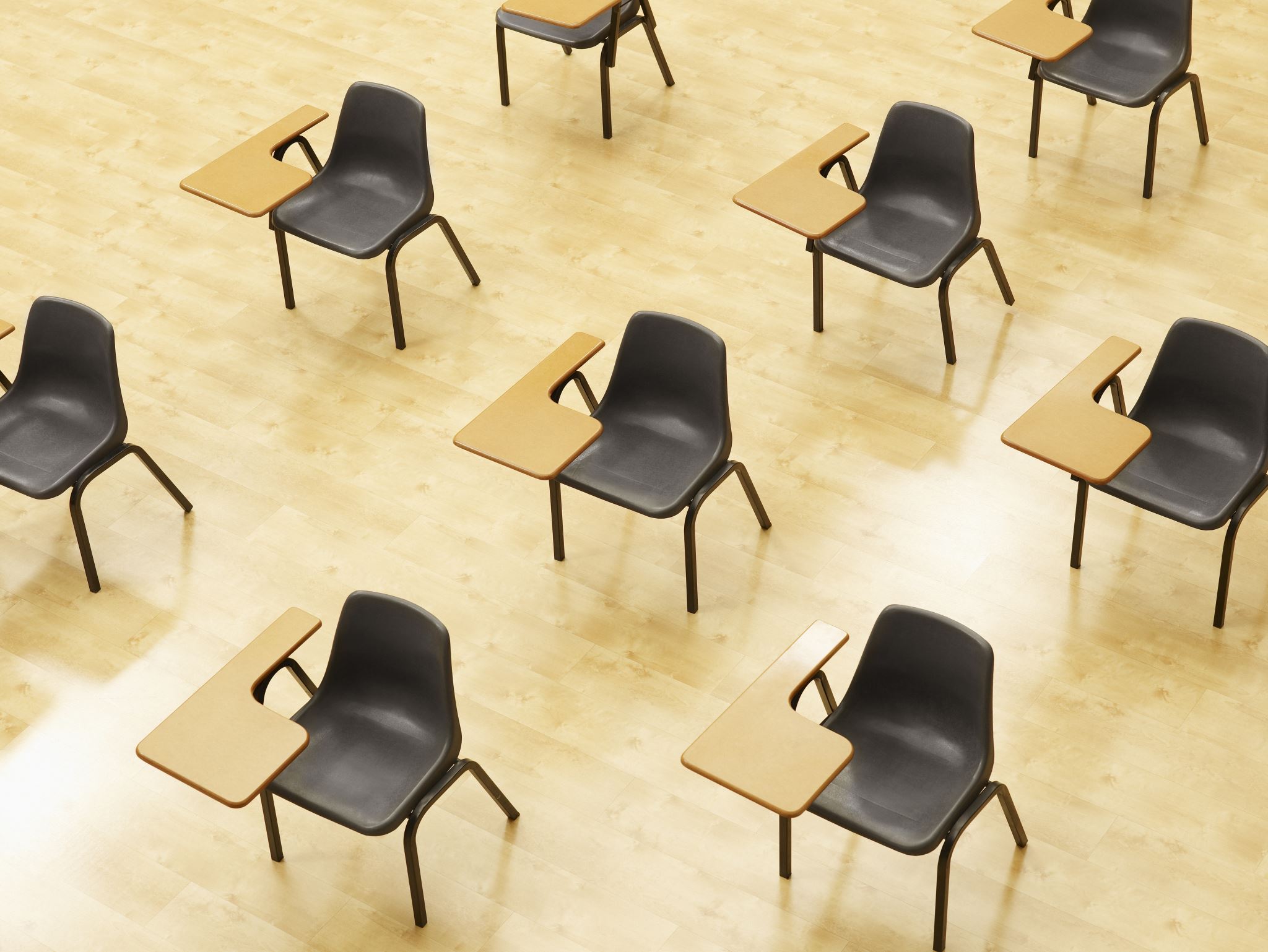 What is one reason to take an honors or AP class?
[Speaker Notes: Possible answers:
Provides opportunities to improve study skills
 Familiarizes you with college level work 
 Can boost your cumulative GPA
 Prepares you for big tests (ACT, SAT, ASVAB, Accuplacer, Milestones)
 Gives you an advantage in college admissions
 Allows you to expand your interests
 May be eligible for college credit (AP Exam)
 Improves work ethic and critical thinking skills for workforce
 BUT… you must find the right balance for YOU; don’t compare yourself to others]
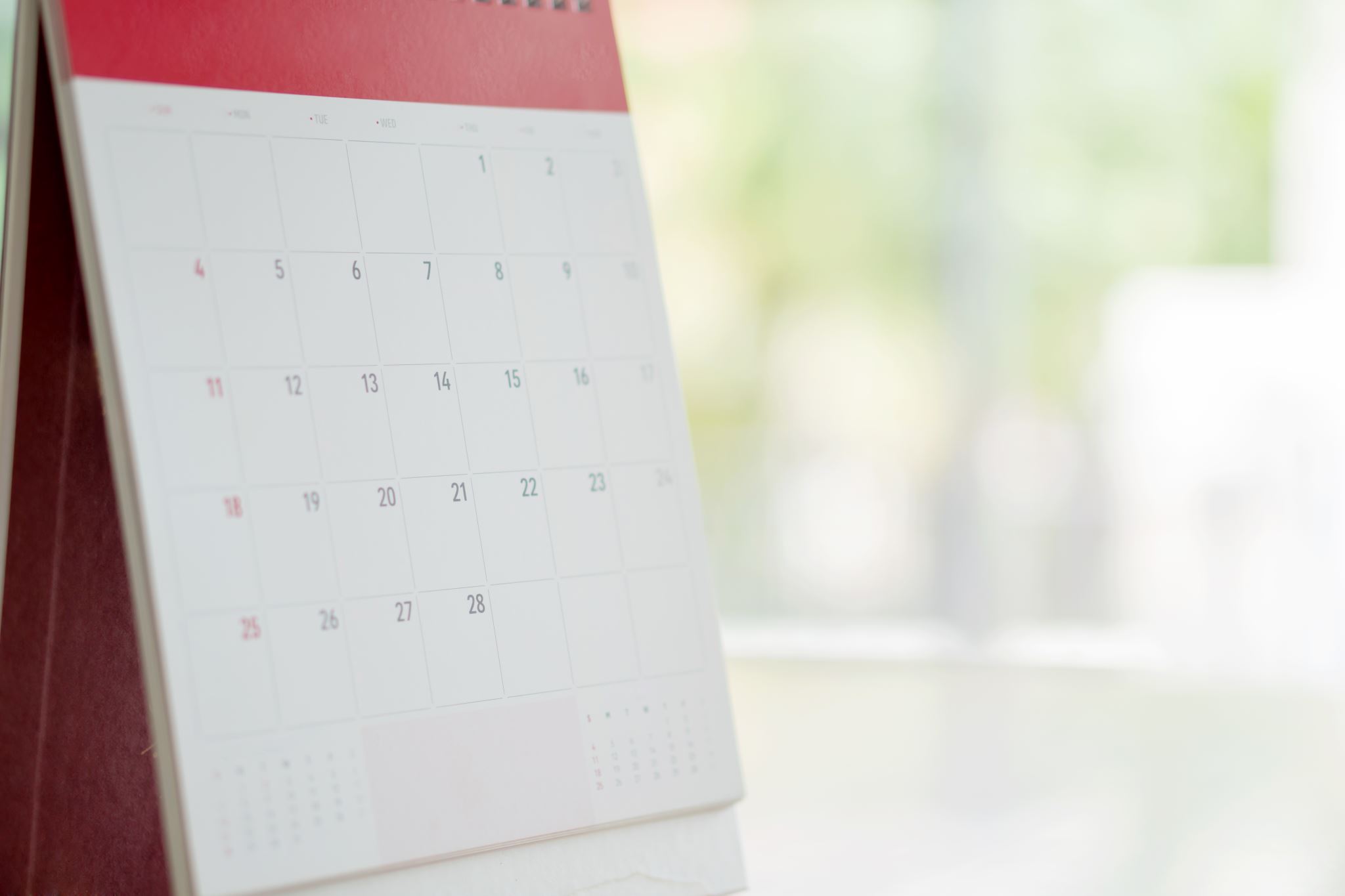 How many credits do you need at minimum to be considered a 10th grader?
[Speaker Notes: 5 (1, English, 1 math, 1 science) – feel free to ask follow up questions]
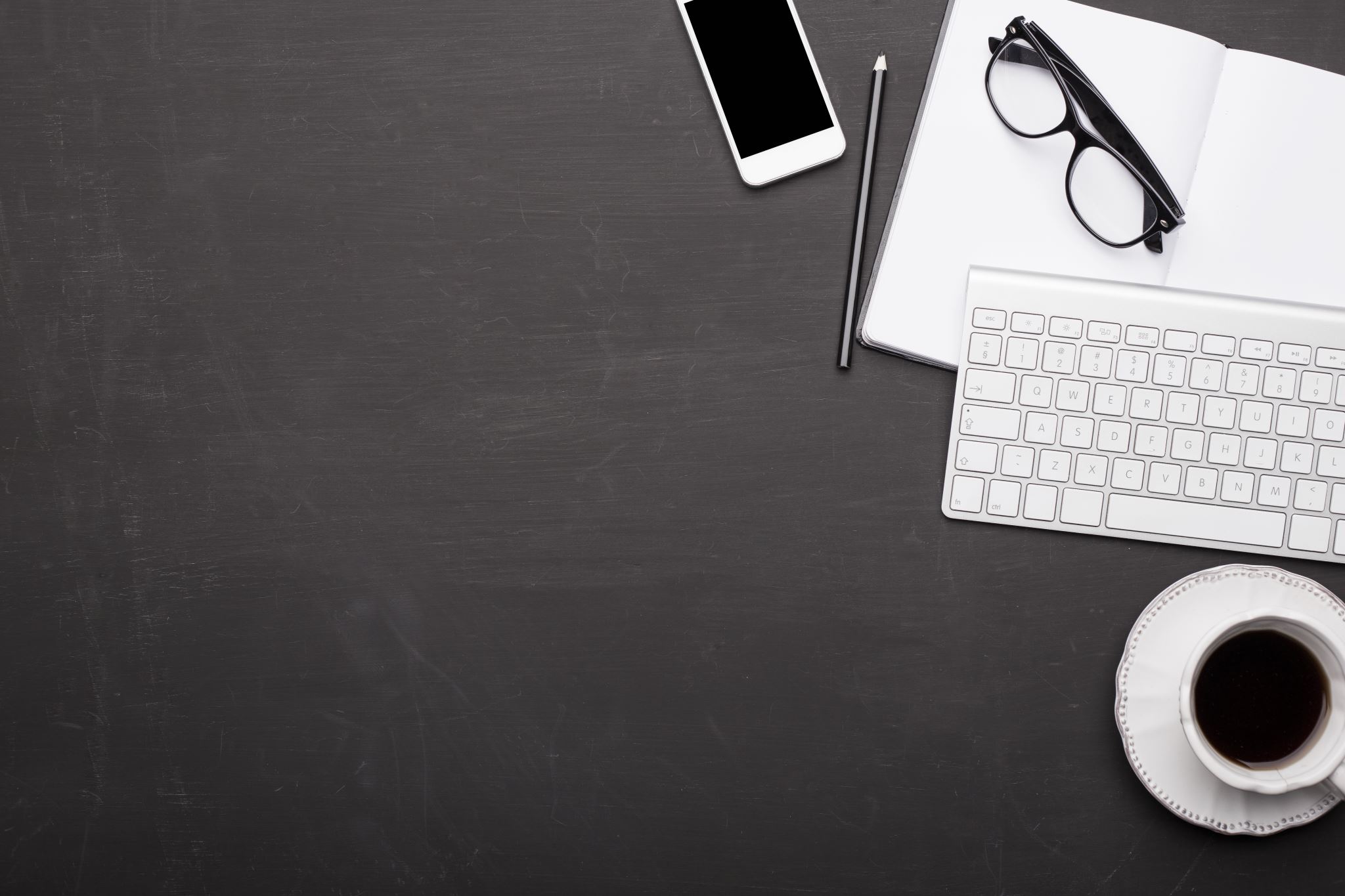 How many credits do you need to graduate from high school?
[Speaker Notes: 23 – feel free to ask follow up questions]
What are some tips to be successful in high school?
[Speaker Notes: Come to school
 Be on time
 Have your materials
 Pay attention 
 Complete and submit your assignments
 Find out what you missed when absent and make up work in a timely manner
 Check your grades
Review & preview notes
 Attend tutoring
 Communicate with your teachers
 Take detailed notes
 Study nightly
 Keep a calendar
 Stay organized]
Naviance
Naviance is a delivery system and college/career search engine. We use it to communicate with you and we will use it throughout the year for various activities. 
 You can access Naviance from the CCSD homepage, your school’s website, as well as your school counseling department’s website.
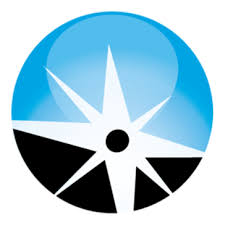 [Speaker Notes: You can include graphics of where on the websites the icons are, if you chose.]
Logging into Naviance
Go to www.cobbk12.org
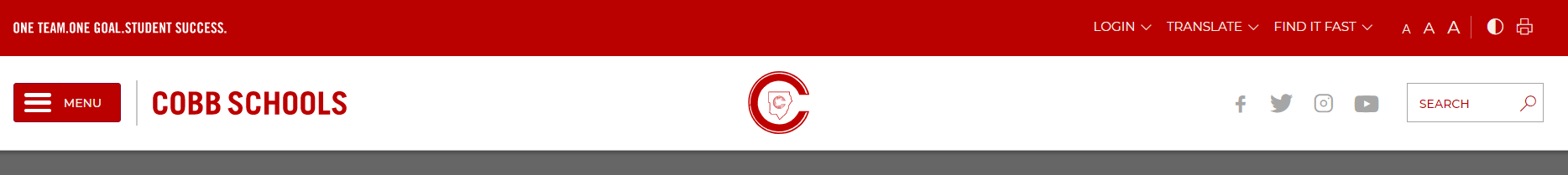 Go to “Find it Fast”

Go to “Naviance”

Continue with CLEVER
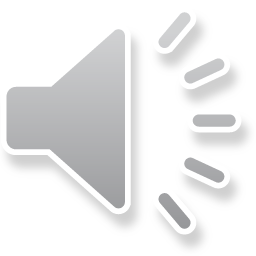 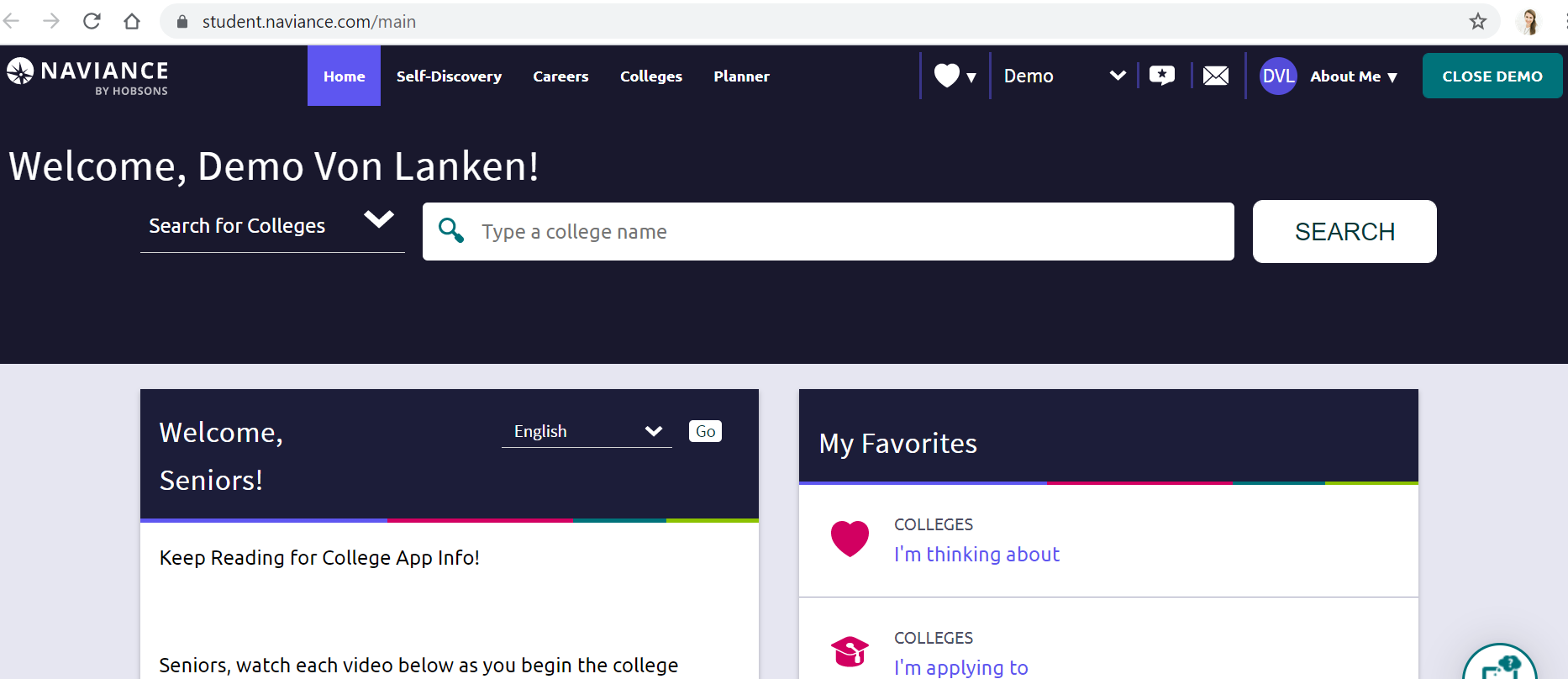 Adding STUDENT E-MAIL ADDRESS
Click on “About Me”
Choose “My Account”
Click the Pencil Icon/Edit under “Contact”
Scroll & enter student email address **This is the email that you use the most.
Press Save
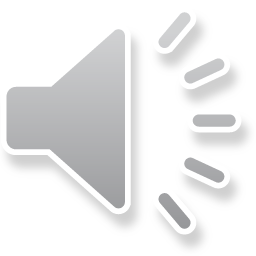 Locating Tasks to Complete
Click on “My Planner” then Click off “Tasks”
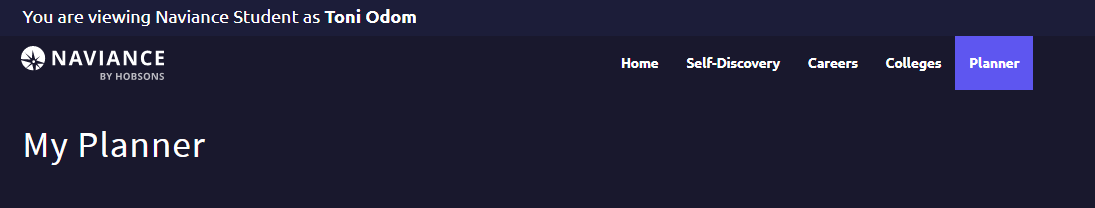 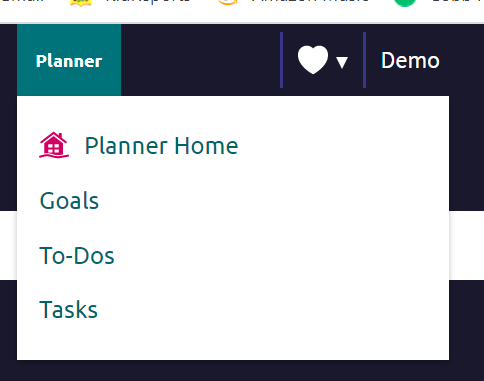 3 Tasks to complete
9th Grade Dual Enrollment Survey
9th Grade Career Interest Profiler
Save 3 Careers to my list
9th Grade bridge law			Task 1
9th Grade bridge law			Task 2
Career Interest Profiler Assessment
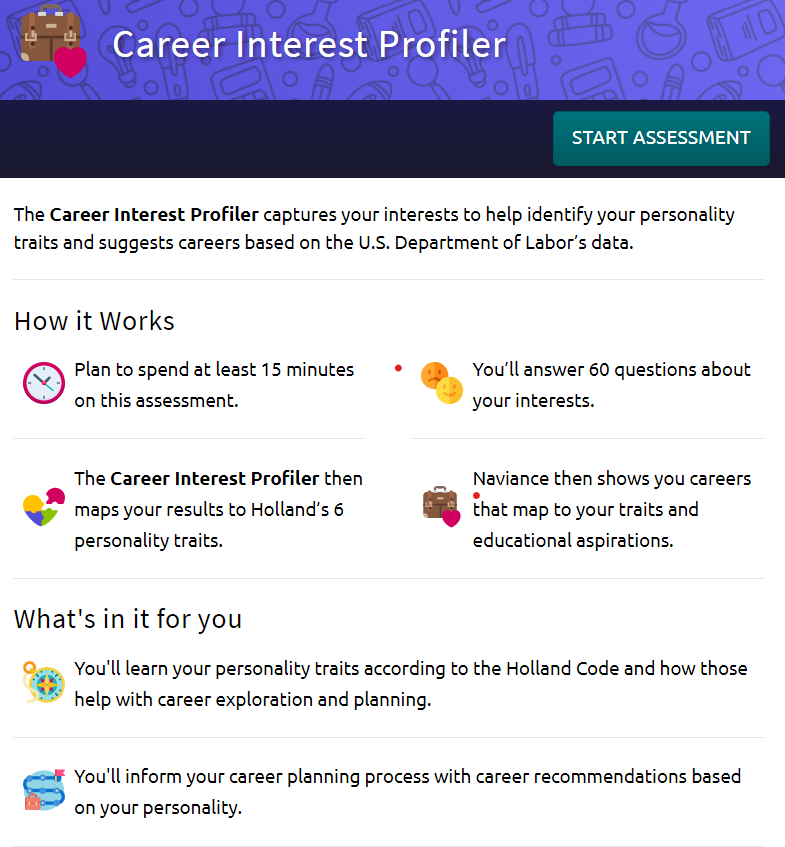 Things to Think About In 
Your Career Selection
[Speaker Notes: *Personality, Skills, and Interests all help us determine our career goals and path
*In order to help us map our path out, we need to explore the different careers and what interests best suit certain careers]
9th Grade bridge law			Task 3
Save Careers By Clicking the Favorite     Icon
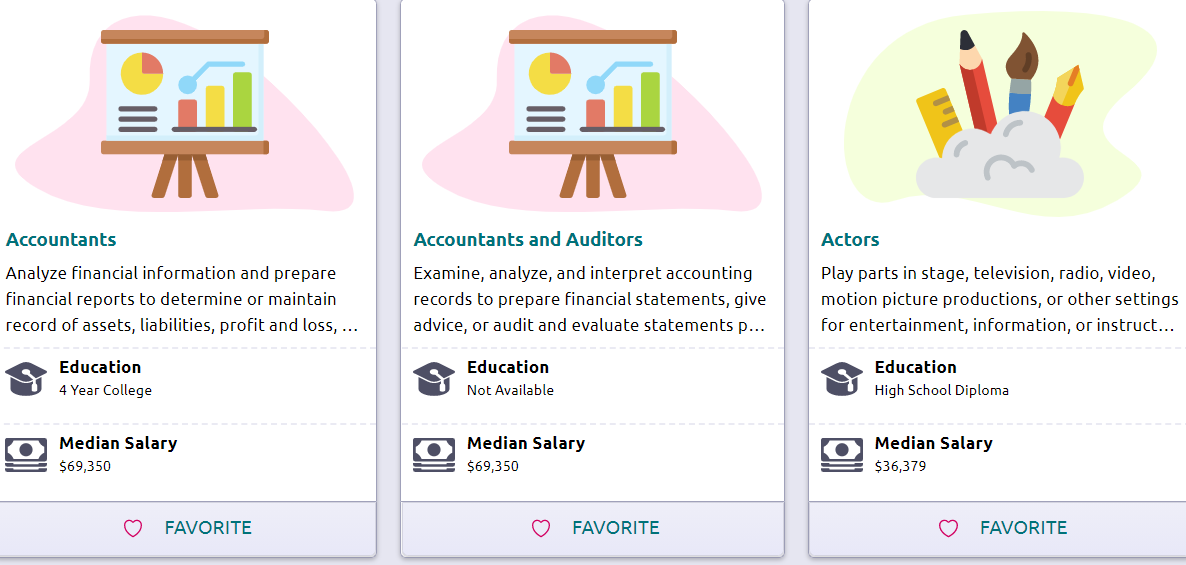 Click Here to Add to List
Don’t log out!
Verify all 4 Tasks have been completed
Click “My Planner”
Choose “Tasks”
You will see a message when finished
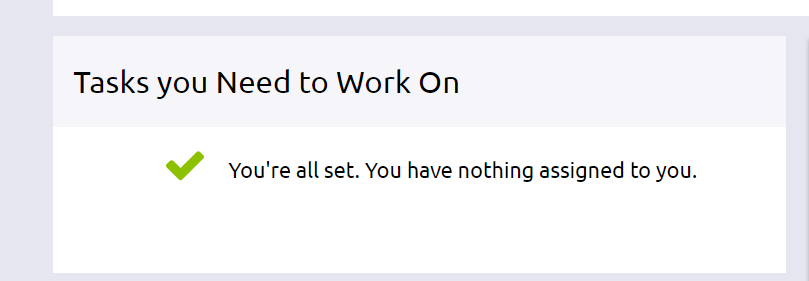 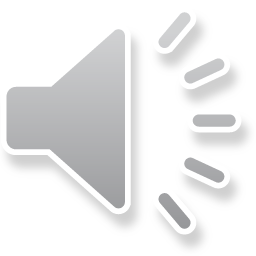 “The future belongs to those who believe in the beauty of their dreams.”- Eleanor Roosevelt
Something to think about…